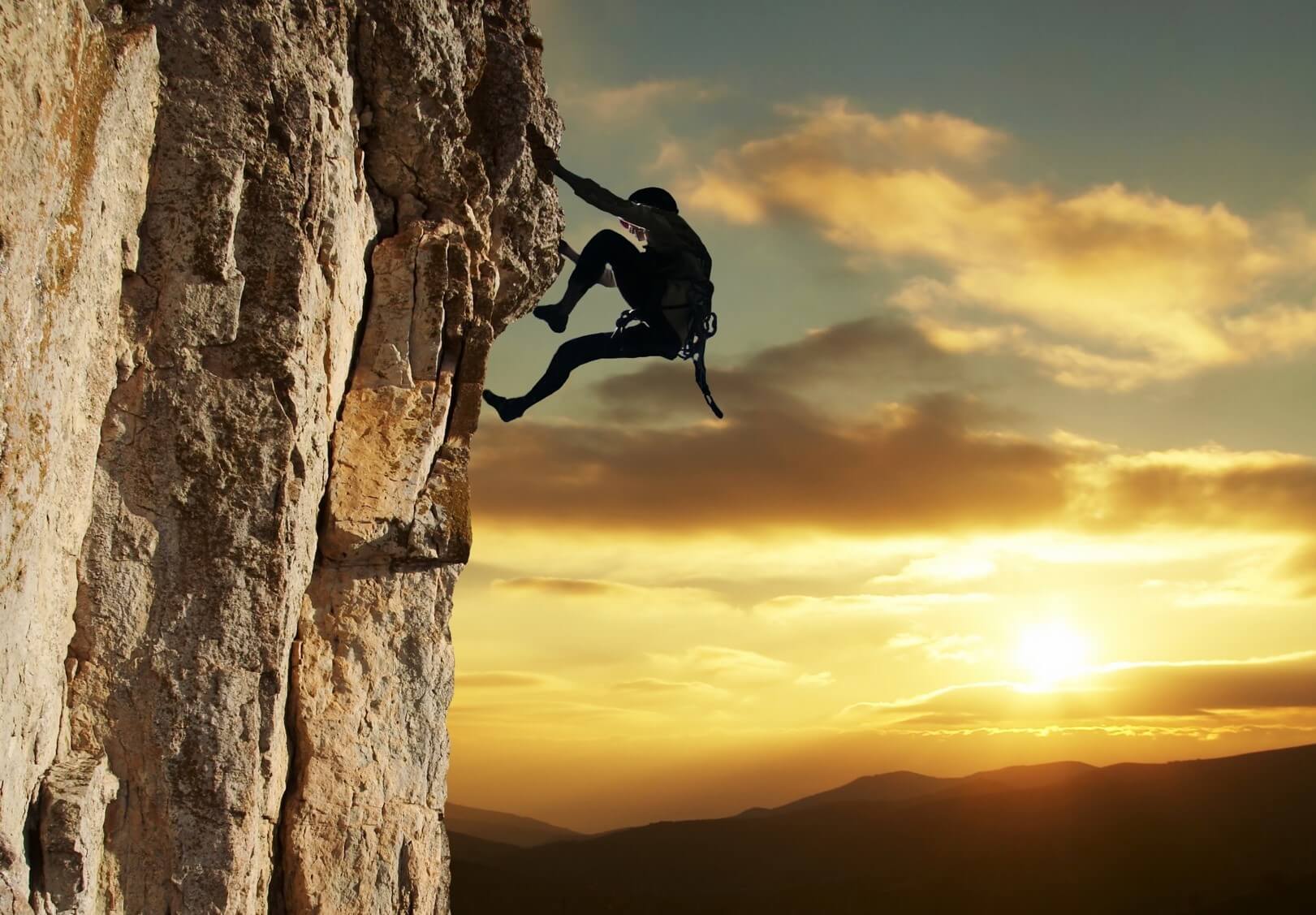 汇报人 / PPT营
这里可以输入学校/组织名称
人生如登山一样，
只要坚持，终会成功！
大学生职业生涯规划
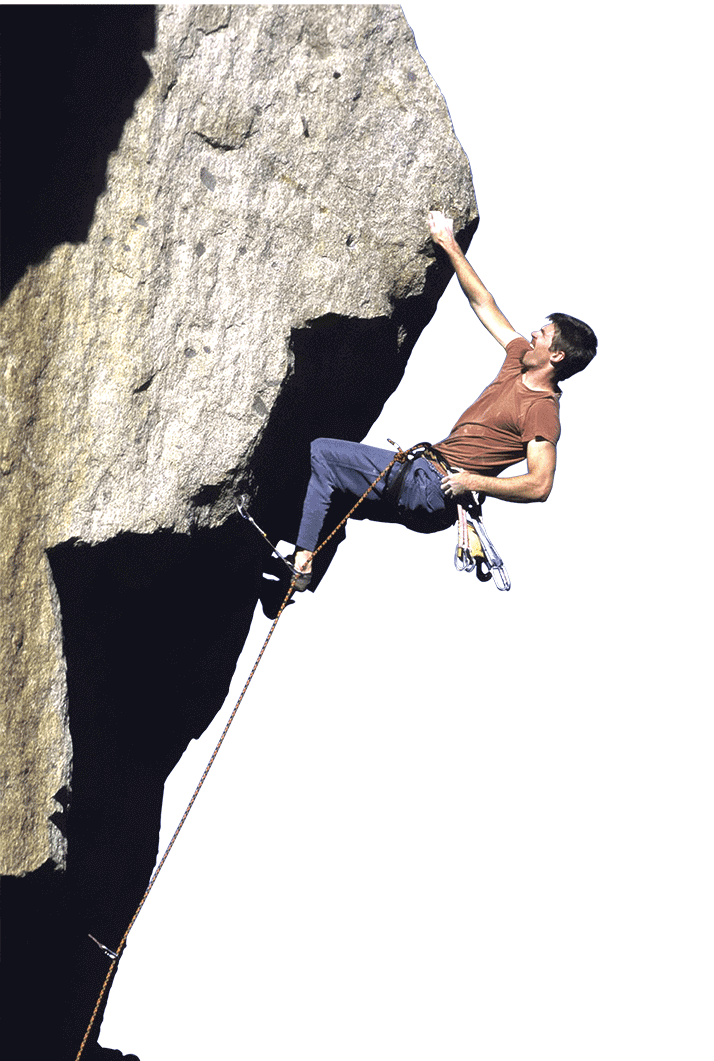 CONTENTS
01-自我分析
02-外界环境
Self analysis
external environment
03-职业决策
04-实施计划
Career decision-making
Carry out the plan
01
自我分析
进行自我分析对每个人来说都是非常有必要的，人在不断的变化、进步，自我的分析也应该不断的更新。古人有曰:"知彼知己，百战不殆"，然而"知己"应是首要任务。
职业性格
协作型
严谨型
2,112
2,112
单击此处添加本章节的简要内容。本模板精心设计，模板所有素材均可自由编辑替换移动。本模板精心设计，模板所有素材均可自由编辑替换移动。
单击此处添加本章节的简要内容。本模板精心设计，模板所有素材均可自由编辑替换移动。本模板精心设计，模板所有素材均可自由编辑替换移动。
单击键入标题
单击键入标题
单击此处添加本章节的简要内容。本模板精心设计，模板所有素材均可自由编辑替换移动。单击此处添加本章节的简要内容。
单击此处添加本章节的简要内容。本模板精心设计，模板所有素材均可自由编辑替换移动。单击此处添加本章节的简要内容。
职业兴趣
单击此处添加本章节的简要内容。本模板精心设计，模板所有素材均可自由编辑替换移动。
常规型
艺术型
单击此处添加本章节的简要内容。本模板精心设计，模板所有素材均可自由编辑替换移动。
管理型
单击此处添加本章节的简要内容。本模板精心设计，模板所有素材均可自由编辑替换移动。
职业能力
01
02
03
专业能力
综合能力
一般能力
单击此处添加本章节的简要内容。本模板精心设计，模板所有素材均可自由编辑替换移动。单击此处添加本章节的简要内容。
单击此处添加本章节的简要内容。本模板精心设计，模板所有素材均可自由编辑替换移动。单击此处添加本章节的简要内容。
单击此处添加本章节的简要内容。本模板精心设计，模板所有素材均可自由编辑替换移动。单击此处添加本章节的简要内容。
职业价值观
得到社会认可
单击此处添加本章节的简要内容。本模板精心设计，模板所有素材均可自由编辑替换移动。单击此处添加本章节的简要内容。本模板精心设计，模板所有素材均可自由编辑替换移动。
发挥自己能力
实现自我价值
单击此处添加本章节的简要内容。本模板精心设计，模板所有素材均可自由编辑替换移动。单击此处添加本章节的简要内容。本模板精心设计，模板所有素材均可自由编辑替换移动。
单击此处添加本章节的简要内容。本模板精心设计，模板所有素材均可自由编辑替换移动。单击此处添加本章节的简要内容。本模板精心设计，模板所有素材均可自由编辑替换移动。
职业
价值观
02
外界环境
影响规划的因素，一部分来自个人的性格、特质和喜好这些主观条件，还有很大一部分来自客观选择即职业环境。认真分析职业环境，将给你的职业规划带来更多信息。
单击键入标题
单击此处添加本章节的简要内容。本模板精心设计，模板所有素材均可自由编辑替换移动。单击此处添加本章节的简要内容。单击此处添加本章节的简要内容。本模板精心设计，模板所有素材均可自由编辑替换移动。单击此处添加本章节的简要内容。
单击此处添加本章节的简要内容。本模板精心设计，模板所有素材均可自由编辑替换移动。单击此处添加本章节的简要内容。单击此处添加本章节的简要内容。本模板精心设计，模板所有素材均可自由编辑替换移动。单击此处添加本章节的简要内容。
家庭环境
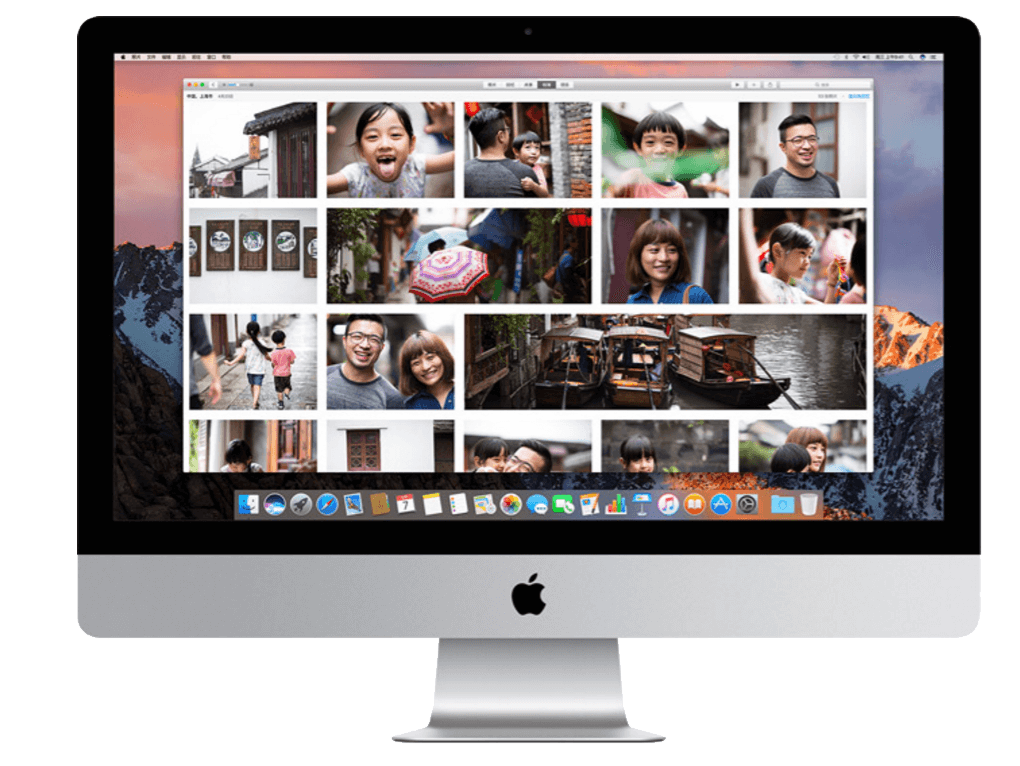 学校环境
单击键入标题
单击键入标题
单击此处添加本章节的简要内容。本模板精心设计，模板所有素材均可自由编辑替换移动。单击此处添加本章节的简要内容。
单击此处添加本章节的简要内容。本模板精心设计，模板所有素材均可自由编辑替换移动。单击此处添加本章节的简要内容。
单击键入标题
单击键入标题
单击此处添加本章节的简要内容。本模板精心设计，模板所有素材均可自由编辑替换移动。单击此处添加本章节的简要内容。
单击此处添加本章节的简要内容。本模板精心设计，模板所有素材均可自由编辑替换移动。单击此处添加本章节的简要内容。
社会环境
PART  03
单击此处添加本章节的简要内容。本模板精心设计，模板所有素材均可自由编辑替换移动。
PART  01
单击此处添加本章节的简要内容。本模板精心设计，模板所有素材均可自由编辑替换移动。
PART  04
单击此处添加本章节的简要内容。本模板精心设计，模板所有素材均可自由编辑替换移动。
PART  02
单击此处添加本章节的简要内容。本模板精心设计，模板所有素材均可自由编辑替换移动。
03
职业决策
职业定位有三层含义:一、确定自己你是谁，你适合做什么工作;
二、告诉别人你是谁，你擅长做什么工作。三、根据自己的爱好、特长、能力以及个性将自己放在一个合适的工作(生活)的岗位上。
SWOT分析
Weakness
Strengths
单击此处添加本章节的简要内容。本模板精心设计，模板所有素材均可自由编辑替换移动。单击此处添加本章节的简要内容。
单击此处添加本章节的简要内容。本模板精心设计，模板所有素材均可自由编辑替换移动。单击此处添加本章节的简要内容。
S
W
O
T
Threat
Opportunity
单击此处添加本章节的简要内容。本模板精心设计，模板所有素材均可自由编辑替换移动。单击此处添加本章节的简要内容。
单击此处添加本章节的简要内容。本模板精心设计，模板所有素材均可自由编辑替换移动。单击此处添加本章节的简要内容。
分析结果显示：我的内部优势因素突出，外部机会因素较差；因此，对我来说，我可能会面临比别人较多的困难，也就意味着我只有付出比别人更多的努力才能实现成功。
职业目标
A
C
单击此处添加本章节的简要内容。本模板精心设计，模板所有素材均可自由编辑替换移动。单击此处添加本章节的简要内容。
单击此处添加本章节的简要内容。本模板精心设计，模板所有素材均可自由编辑替换移动。单击此处添加本章节的简要内容。
KEY WORDS
KEY WORDS
B
D
单击此处添加本章节的简要内容。本模板精心设计，模板所有素材均可自由编辑替换移动。单击此处添加本章节的简要内容。
单击此处添加本章节的简要内容。本模板精心设计，模板所有素材均可自由编辑替换移动。单击此处添加本章节的简要内容。
KEY WORDS
KEY WORDS
职业环境
社会环境
企业环境
单击此处添加本章节的简要内容。本模板精心设计，模板所有素材均可自由编辑替换移动。单击此处添加本章节的简要内容。本模板精心设计，模板所有素材均可自由编辑替换移动。单击此处添加本章节的简要内容。本模板精心设计，模板所有素材均可自由编辑替换移动。
单击此处添加本章节的简要内容。本模板精心设计，模板所有素材均可自由编辑替换移动。单击此处添加本章节的简要内容。本模板精心设计，模板所有素材均可自由编辑替换移动。单击此处添加本章节的简要内容。本模板精心设计，模板所有素材均可自由编辑替换移动。
04
实施计划
要制定实现职业生涯目标的行动方案，更要有具体的行为措施来保证。没有行动，职业目标只能是一种梦想。
大学期间
单击键入标题
单击此处添加本章节的简要内容。本模板精心设计，模板所有素材均可自由编辑替换移动。单击此处添加本章节的简要内容。
单击键入标题
单击此处添加本章节的简要内容。本模板精心设计，模板所有素材均可自由编辑替换移动。单击此处添加本章节的简要内容。
单击键入标题
单击此处添加本章节的简要内容。本模板精心设计，模板所有素材均可自由编辑替换移动。单击此处添加本章节的简要内容。
单击键入标题
单击此处添加本章节的简要内容。本模板精心设计，模板所有素材均可自由编辑替换移动。单击此处添加本章节的简要内容。
毕业头五年
KEY WORDS
A
B
C
D
单击键入标题
单击键入标题
单击键入标题
单击键入标题
单击此处添加本章节的简要内容。本模板精心设计，模板所有素材均可自由编辑替换移动。单击此处添加本章节的简要内容。
单击此处添加本章节的简要内容。本模板精心设计，模板所有素材均可自由编辑替换移动。单击此处添加本章节的简要内容。
单击此处添加本章节的简要内容。本模板精心设计，模板所有素材均可自由编辑替换移动。单击此处添加本章节的简要内容。
单击此处添加本章节的简要内容。本模板精心设计，模板所有素材均可自由编辑替换移动。单击此处添加本章节的简要内容。
单击键入标题
单击键入标题
单击键入标题
单击键入标题
单击此处添加本章节的简要内容。本模板精心设计，模板所有素材均可自由编辑替换移动。
单击此处添加本章节的简要内容。本模板精心设计，模板所有素材均可自由编辑替换移动。
单击此处添加本章节的简要内容。本模板精心设计，模板所有素材均可自由编辑替换移动。
单击此处添加本章节的简要内容。本模板精心设计，模板所有素材均可自由编辑替换移动。
毕业五年后
KEY WORDS
KEY WORDS
KEY WORDS
KEY WORDS
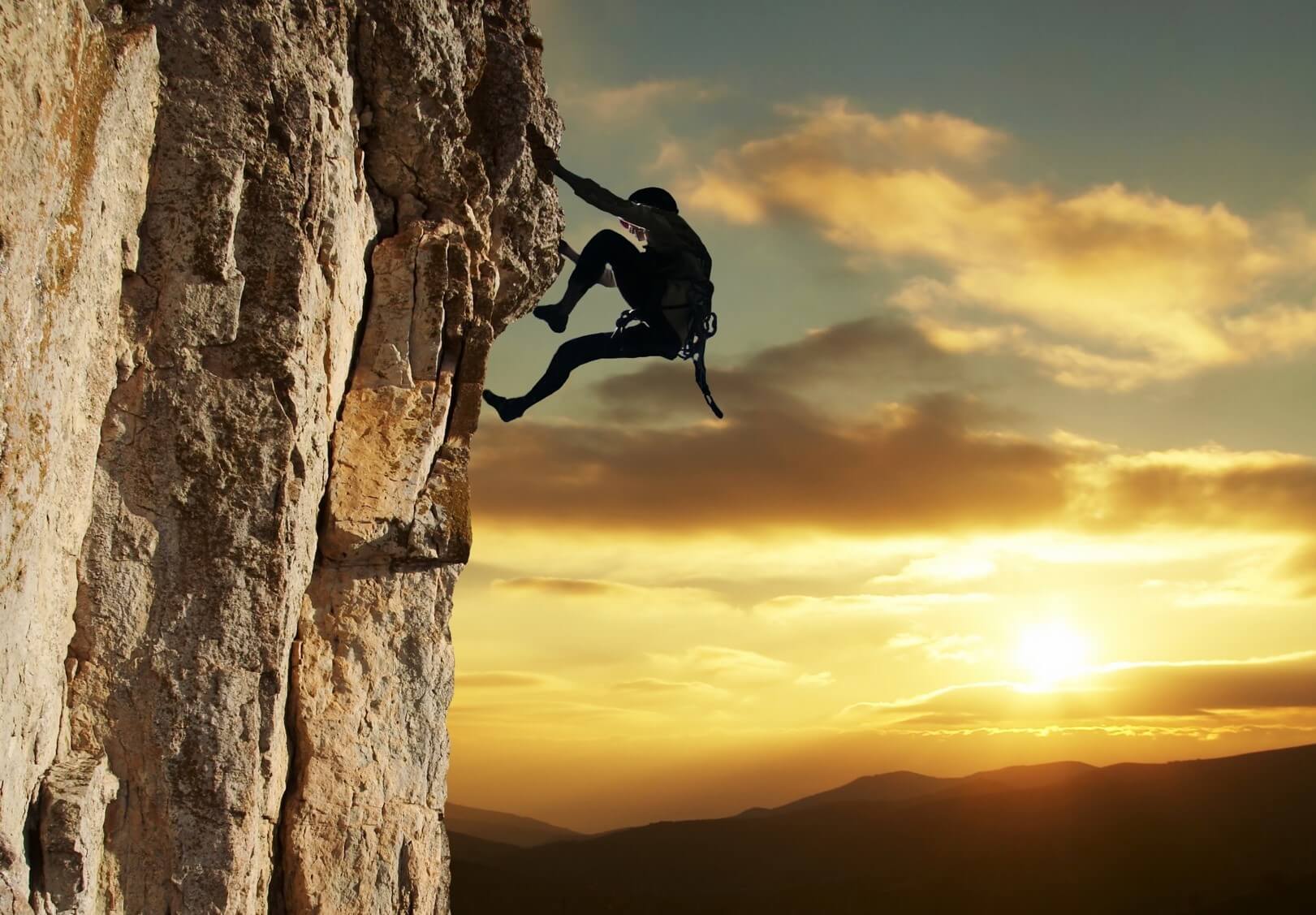 生也有涯，职业无涯
感谢您的聆听！
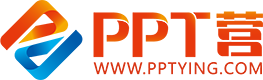 10000+套精品PPT模板全部免费下载
PPT营
www.pptying.com
[Speaker Notes: 模板来自于 https://www.pptying.com    【PPT营】]